CHÀO MỪNG CÁC EM ĐẾN VỚI TIẾT HỌC
Khởi động
BÀI TOÁN LIÊN QUAN ĐẾN PHÉP CỘNG, PHÉP TRỪ
(Tiếp theo)
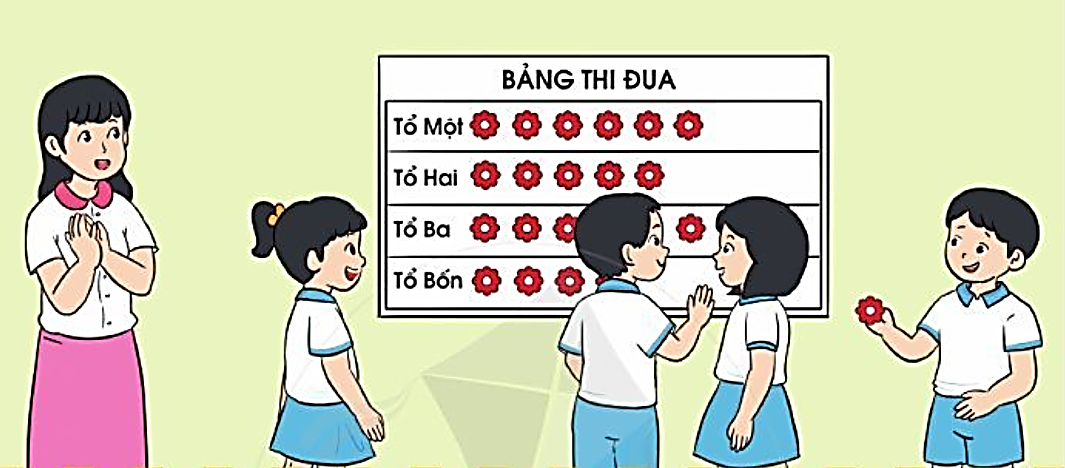 BÀI TOÁN
 VỀ ÍT HƠN
Tổ Hai có 5 bông hoa, tổ Bốn có ít hơn tổ Hai 1 bông. Hỏi tổ Bốn có mấy bông hoa?
Tổ Hai có: 5 bông hoa
Tổ Bốn ít hơn tổ Hai: 1 bông hoa
Tổ Bốn có:          bông hoa
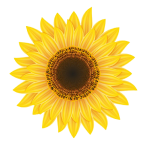 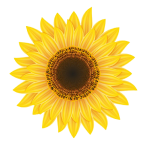 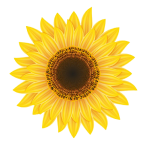 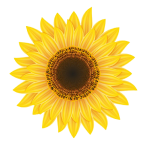 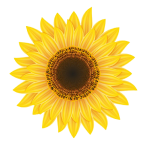 Tổ Hai:
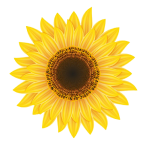 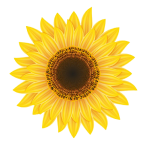 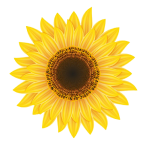 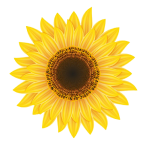 Tổ Bốn:
?
Bài giải
Tổ Bốn có số bông hoa là
5 – 1
= 4 (bông)
8
Đáp số: 4 bông hoa
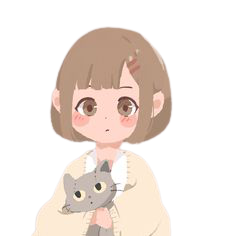 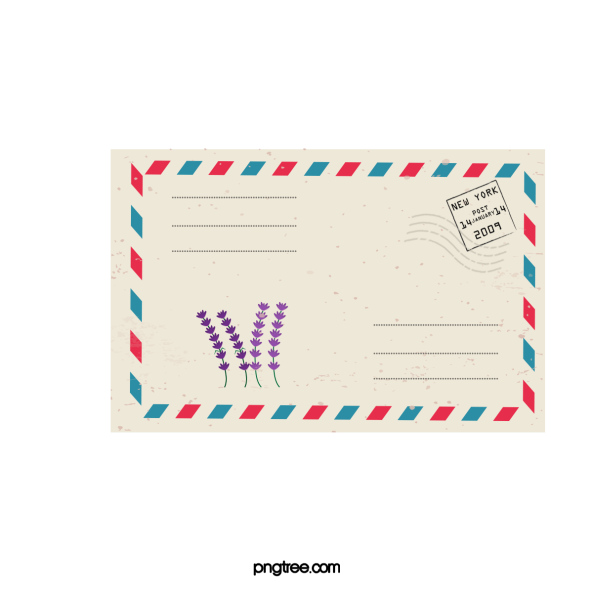 3
Ngăn thứ nhất có 9 quyển sách, ngăn thứ hai ít hơn ngăn thứ nhất 4 quyển. Hỏi ngăn thứ hai có mấy quyển sách?
Ngăn thứ nhất có: 9 quyển sách
Ngăn thứ hai ít hơn ngăn thứ nhất: 4 quyển sách
Ngăn thứ hai có:          quyển sách
?
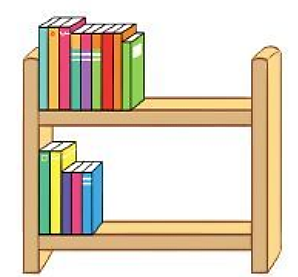 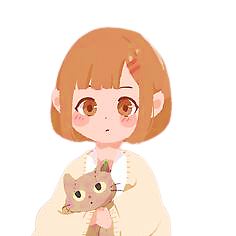 Ngăn thứ hai  ít hơn  ngăn thứ nhất
Ngăn 2  <  Ngăn 1
     ?
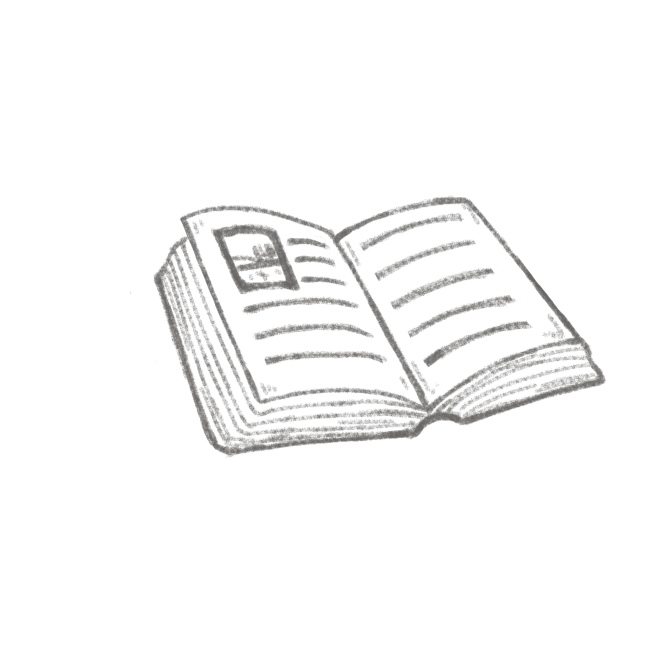 3
Ngăn thứ nhất có 9 quyển sách, ngăn thứ hai ít hơn ngăn thứ nhất 4 quyển. Hỏi ngăn thứ hai có mấy quyển sách?
Bài giải
Ngăn thứ hai có số quyển sách là:
=        (quyển)
?
?
?
?
9
4
-
5
?
Đáp số:            quyển sách
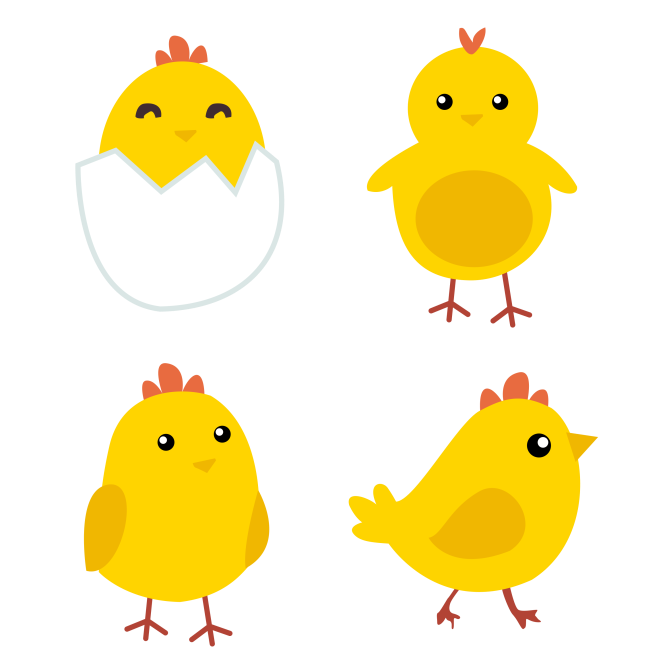 5
4
Năm nay anh Nam 16 tuổi, Dũng ít hơn anh Nam 9 tuổi. Hỏi năm nay Dũng bao nhiêu tuổi?
Anh Nam:         tuổi
Dũng ít hơn anh Nam:          tuổi
Dũng :          tuổi
?
Bài giải
?
?
Năm nay Dũng có số tuổi là
=        (tuổi)
?
?
?
?
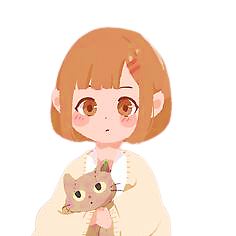 ?
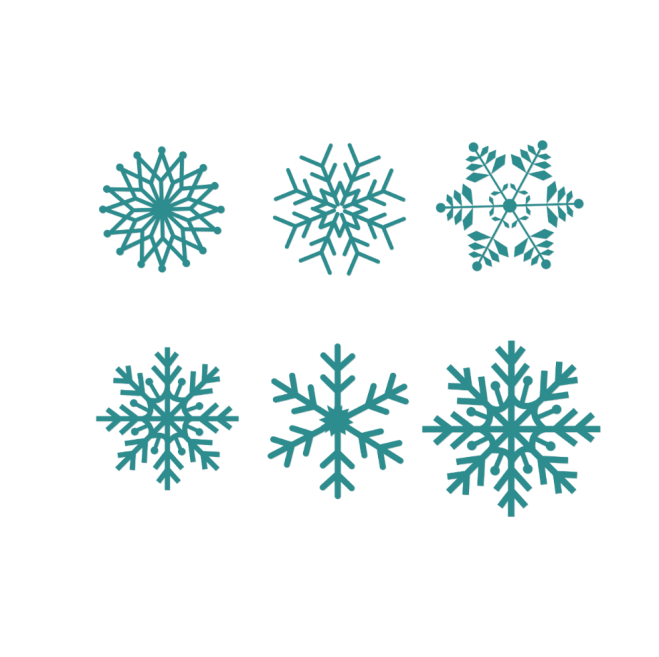 Đáp số:            tuổi
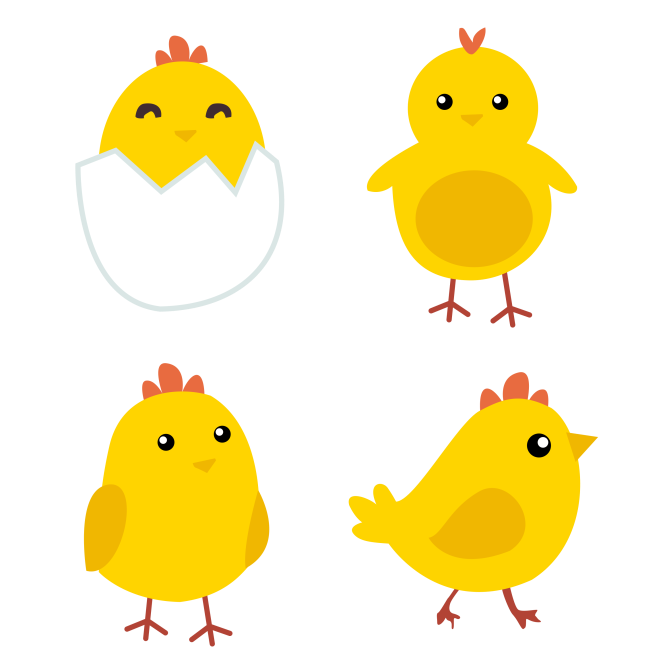 4
Năm nay anh Nam 16 tuổi, Dũng ít hơn anh Nam 9 tuổi. Hỏi năm nay Dũng bao nhiêu tuổi?
Anh Nam:         tuổi
Dũng ít hơn anh Nam:          tuổi
Dũng :          tuổi
16
?
Bài giải
9
?
?
Năm nay Dũng có số tuổi là
=        (tuổi)
?
?
?
?
16
9
-
7
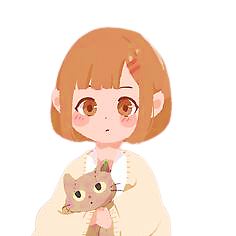 ?
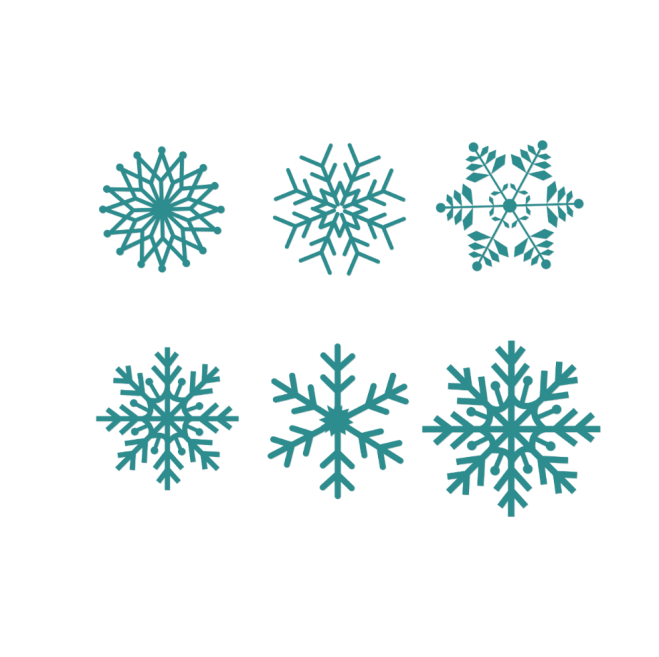 Đáp số:            tuổi
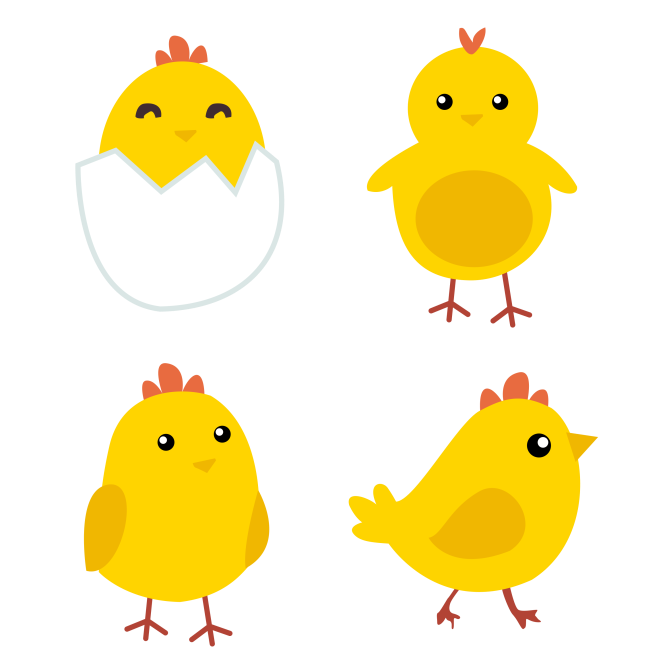 7
DẶN DÒ